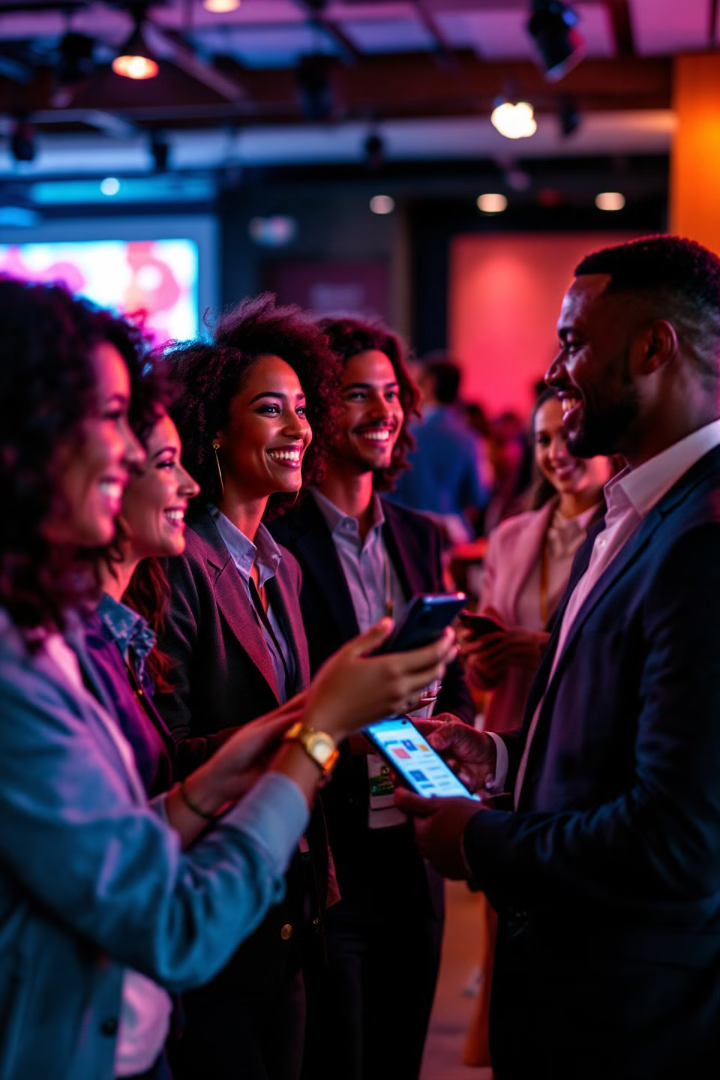 10 Essential Tips for Effective Networking
Networking is crucial for career growth and development. Building a strong network can open doors. Effective networking means fostering genuine relationships. This leads to lasting partnerships and mutual growth.
by Kimberly Wiethoff
kW
Be Genuine and Authentic
Foundation of Success
Approach
Trust
Authenticity is the cornerstone of successful networking. People connect with those who are real and sincere.
Approach interactions with a desire to learn about others. Don't view it as a purely transactional opportunity.
Being yourself fosters trust and makes conversations natural.
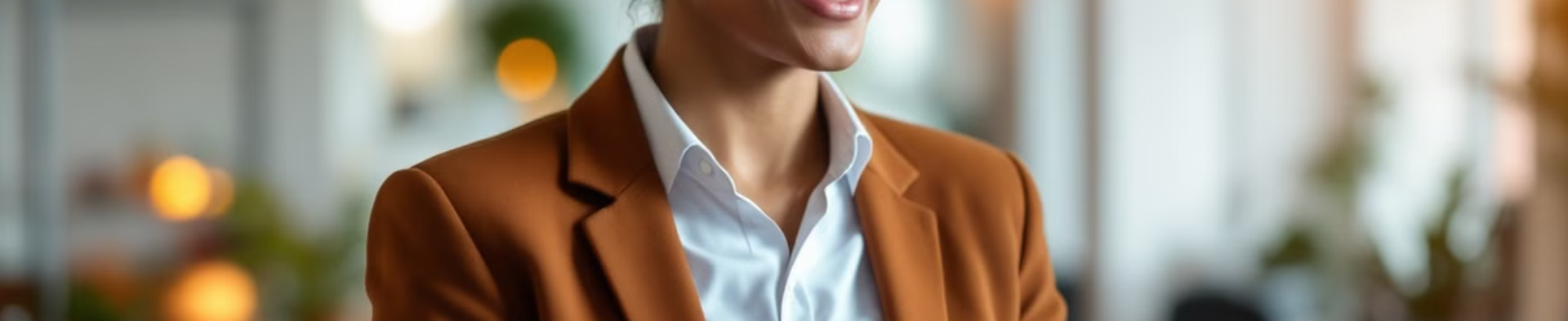 Prepare Your Elevator Pitch
Concise and Engaging
Lasting Impression
Tailored Approach
Highlight your skills and experiences in a brief pitch.
Leave a memorable impact with a well-crafted summary.
Customize your pitch to suit the person you're addressing.
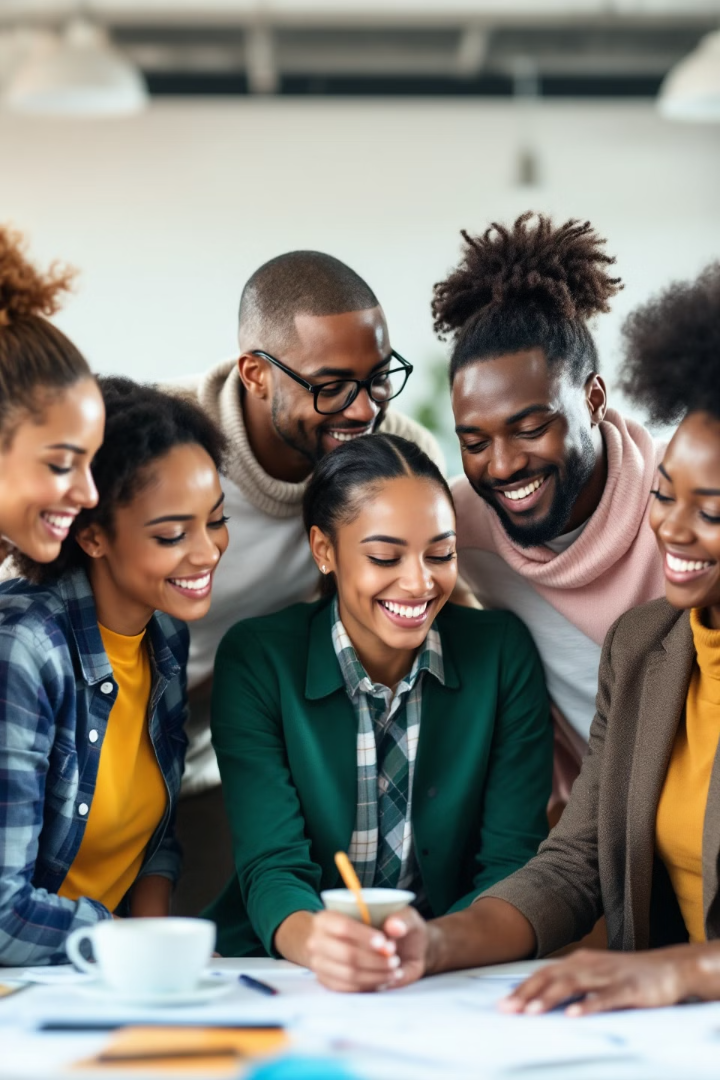 Focus on Building Relationships
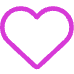 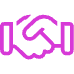 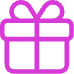 Quality over Quantity
Ongoing Process
Offering Value
Nurture your connections over time.
Provide value to your network whenever possible.
Aim for deeper, more meaningful connections.
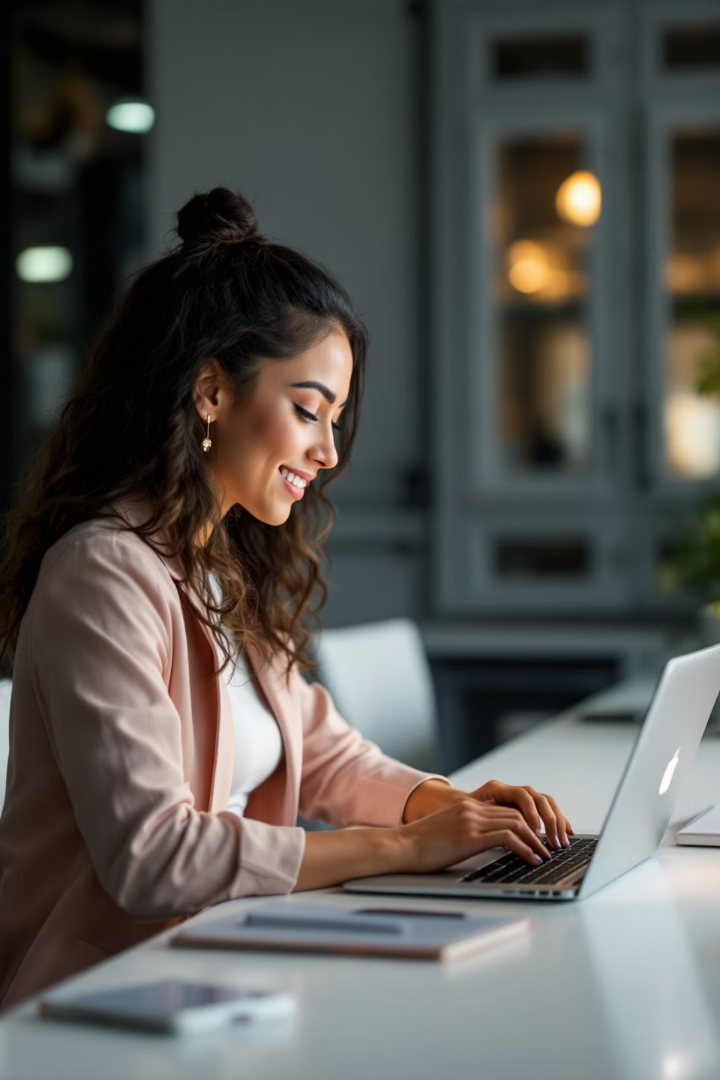 Leverage Social Media Platforms
Engage Actively
1
Share insights and comment on posts.
Build Your Brand
2
Establish relationships globally.
Connect with Professionals
3
Use LinkedIn and industry-specific groups.
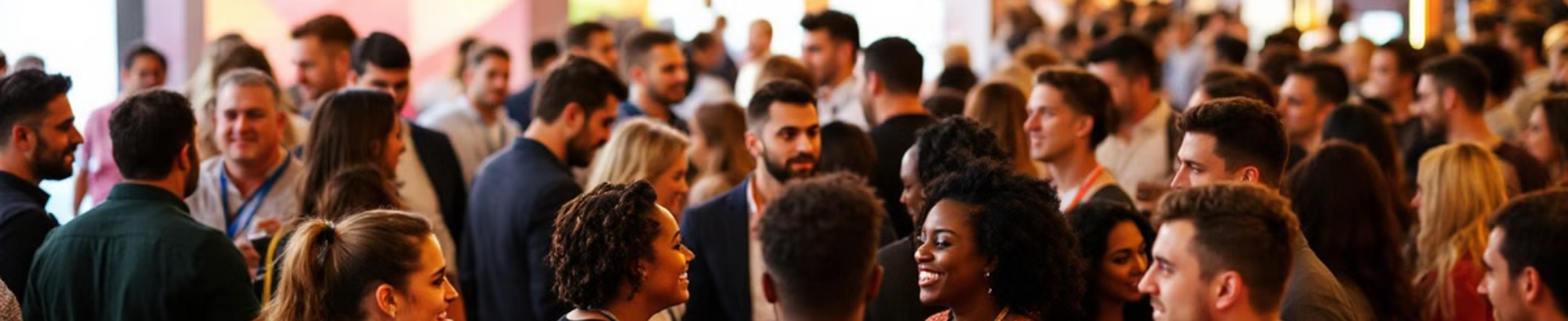 Attend Industry Events
In-Person and Virtual
Proactive Engagement
Exchange Contacts
1
2
3
Conferences and workshops are great.
Introduce yourself and join discussions.
Network with like-minded professionals.
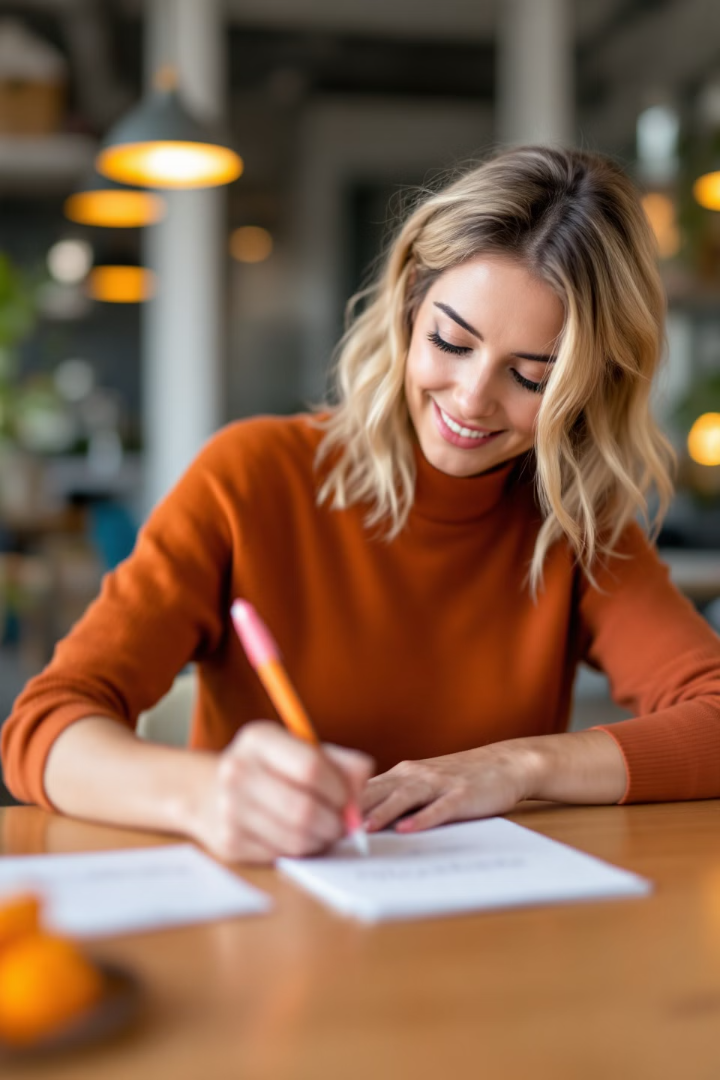 Follow Up After Initial Meetings
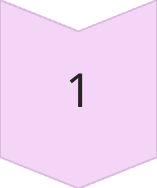 Brief Follow-Up
Send a message or email.
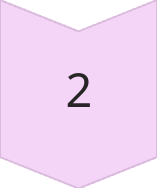 Specific Details
Mention something from your conversation.
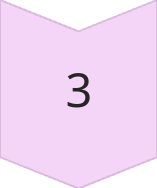 Relationship Building
Keep the connection alive.
Be a Good Listener
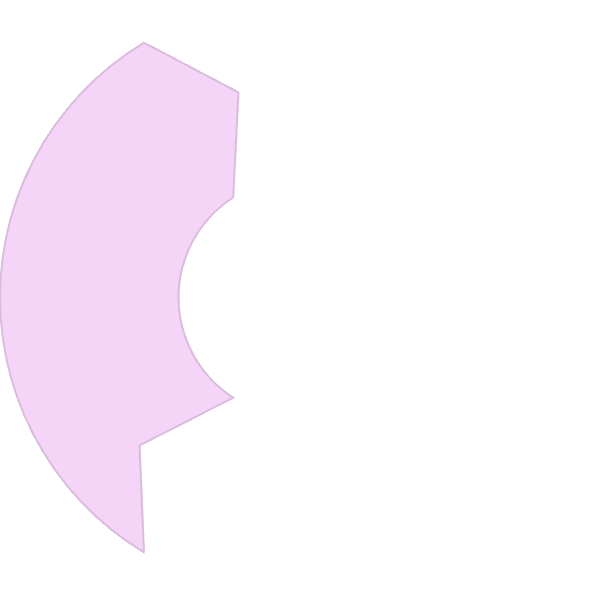 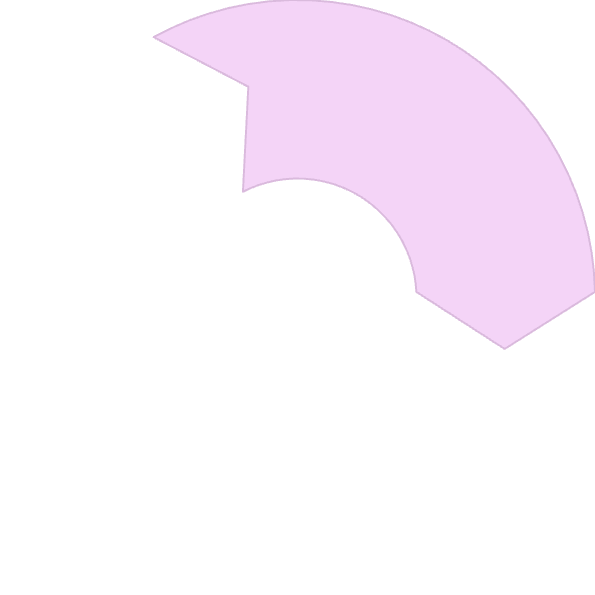 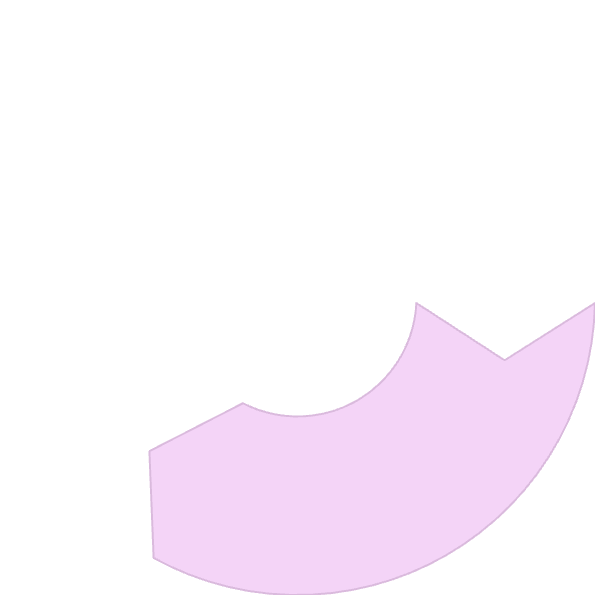 Active Listening
2
Engage with responses.
1
Ask Questions
Show genuine interest.
Value Insights
3
Build meaningful connections.
Offer Help Before Asking
Share Knowledge
1
Offer industry insights.
Make Introductions
2
Connect people in your network.
Provide Feedback
3
Offer valuable input.
Be Consistent and Stay in Touch
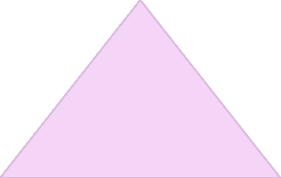 Regular Check-Ins
1
Stay connected.
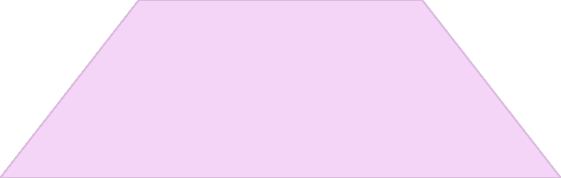 Share Information
2
Provide relevant updates.
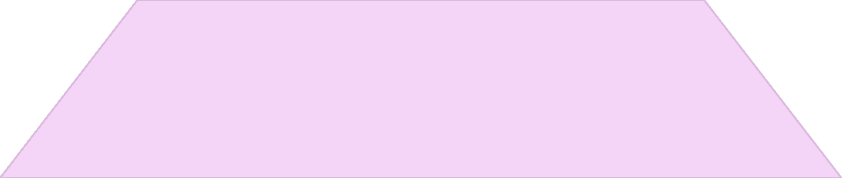 Engage on Social Media
3
Interact with content.
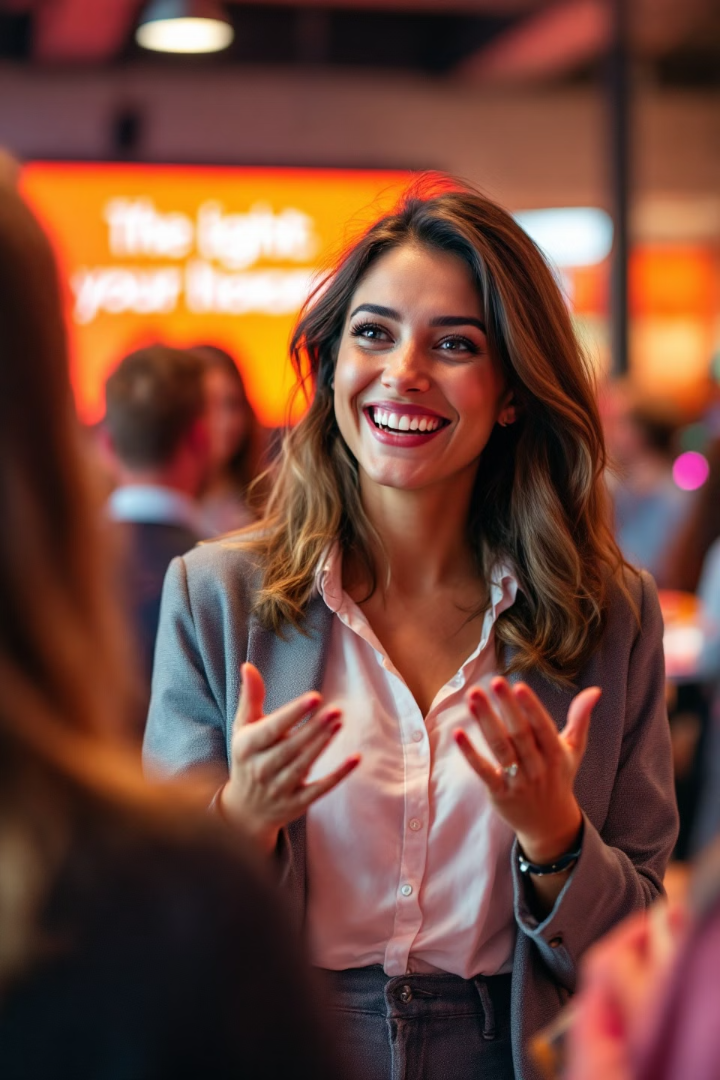 Step Out of Your Comfort Zone
1
2
Initiative
Events
Introduce yourself.
Attend new gatherings.
3
Confidence
Approach senior professionals.
Key Takeaways
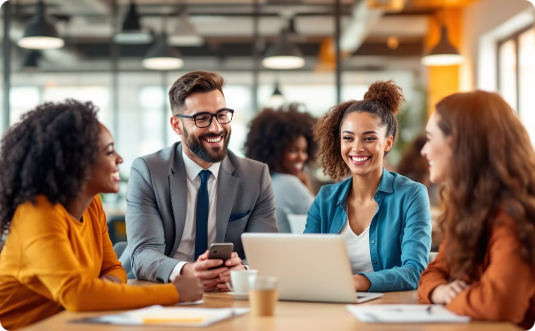 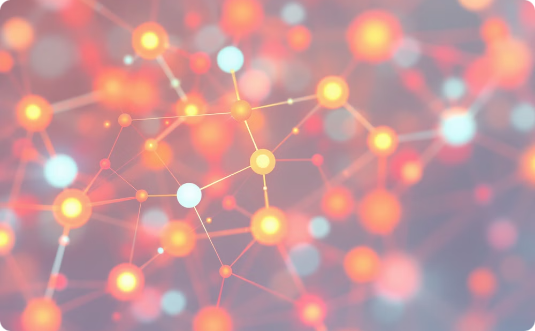 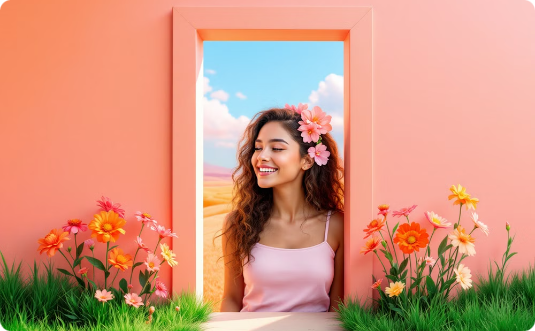 Genuine Connections
Consistent Effort
Endless Opportunities
Build authentic relationships.
Stay engaged and proactive.
Unlock new doors through networking.